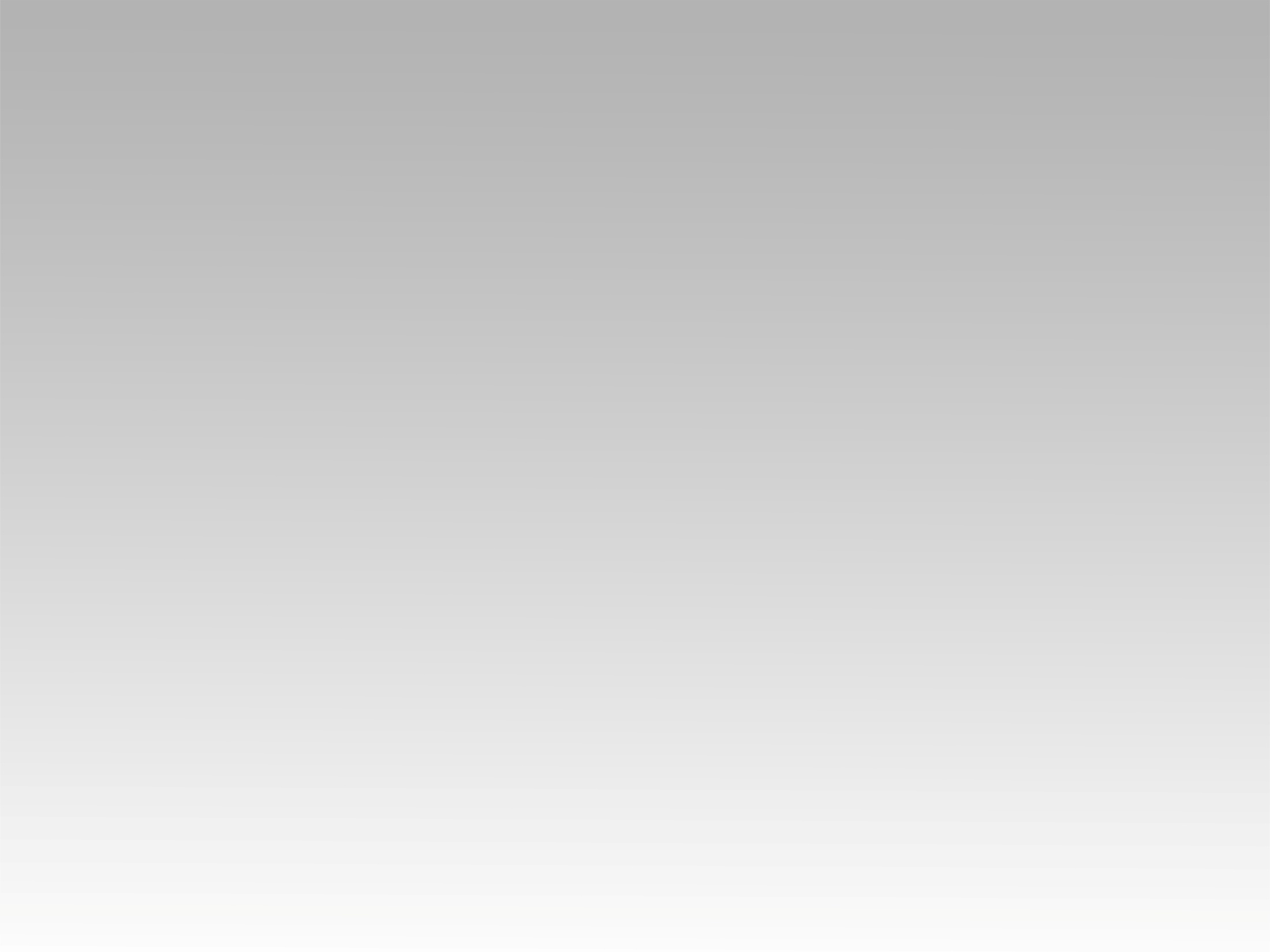 ترنيمة 
الناس بيلومونا على كثرة الهتاف
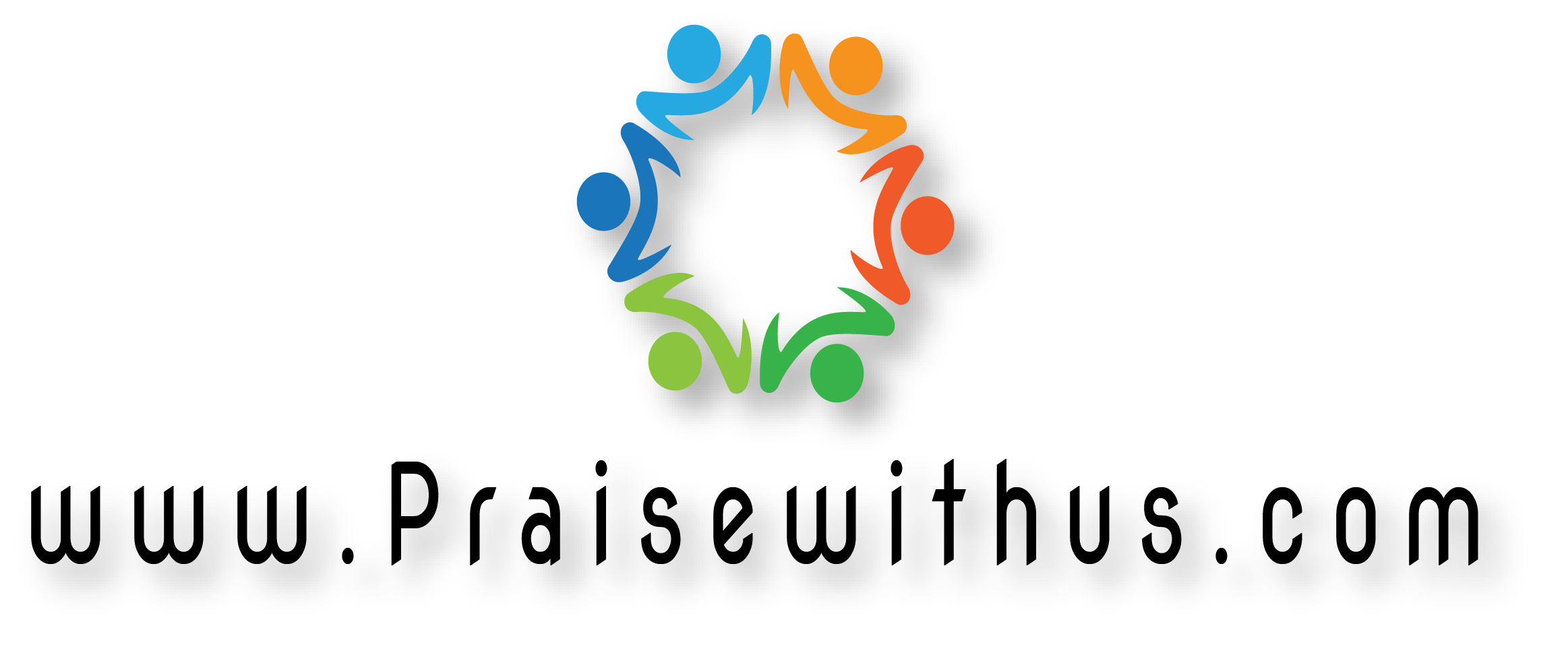 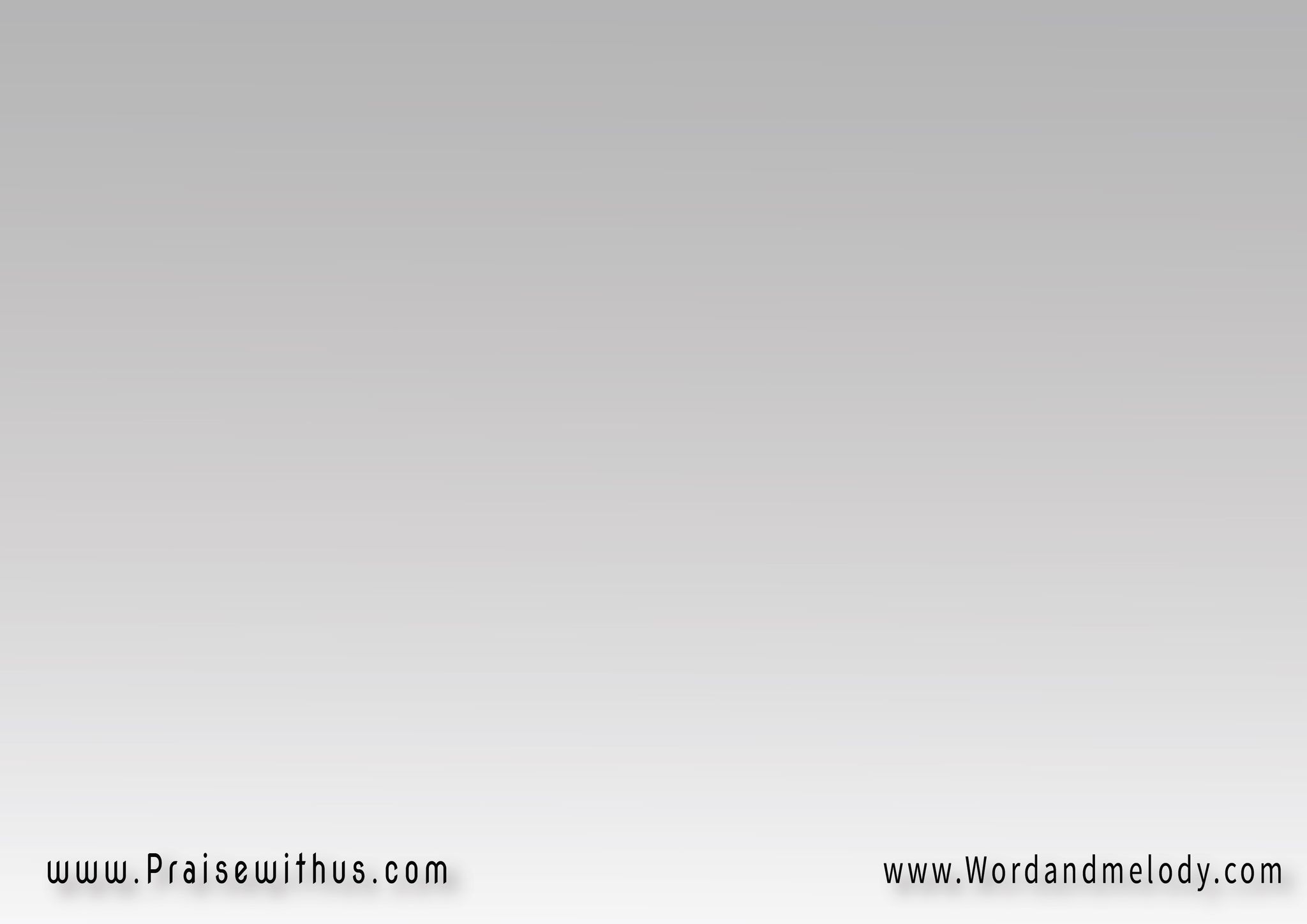 1- 
الناس بيلومونا 
على كثرة الهتاف
غصبٍ عنهم ما اختبروش 
(ولا واحد منهم شاف)2
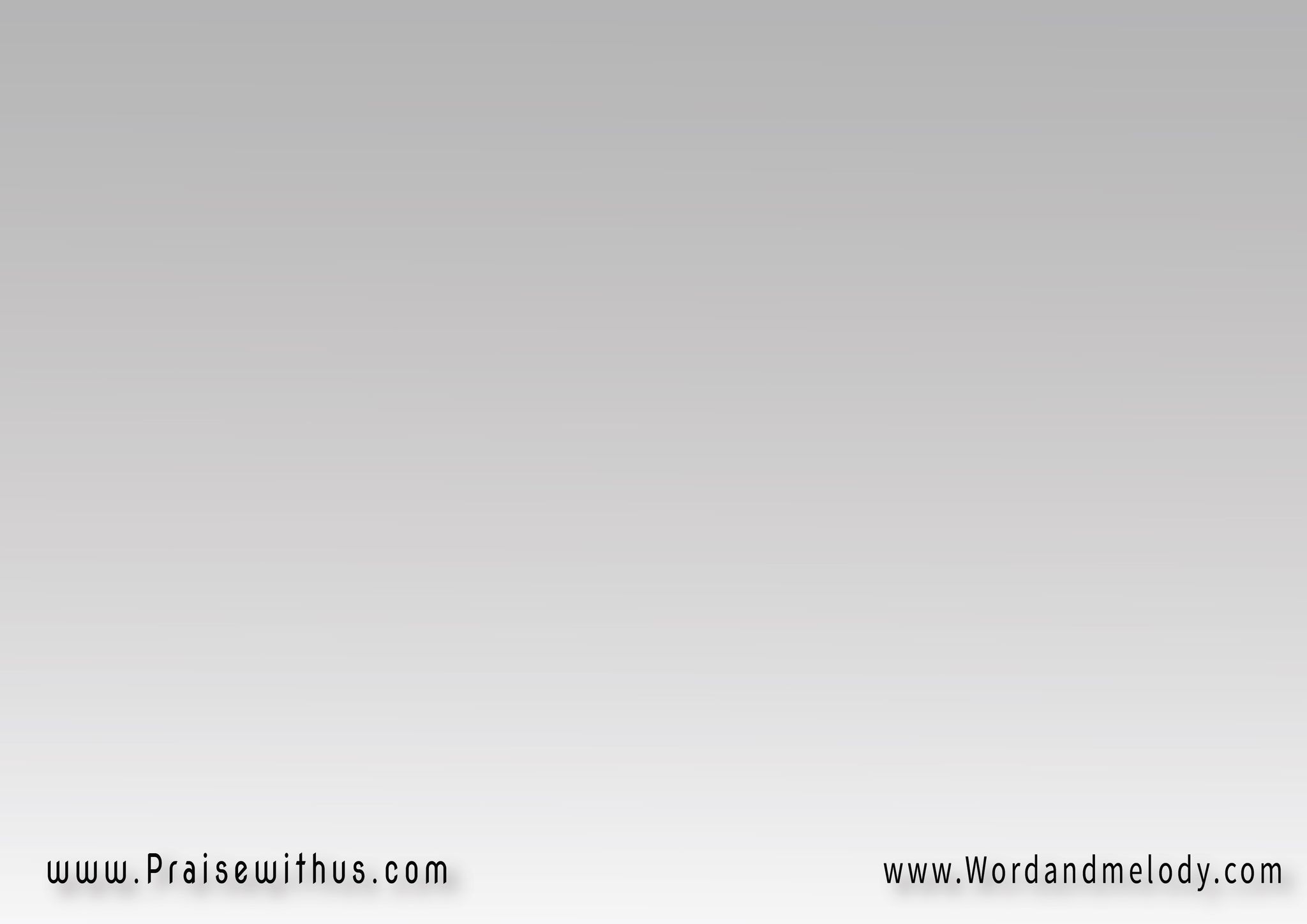 2- 
الناس قولوا بلاش 
قولِة هللويــــــــــا
غصبٍ عنهم ما اختبروش 
(دي علامة التعزيات)2
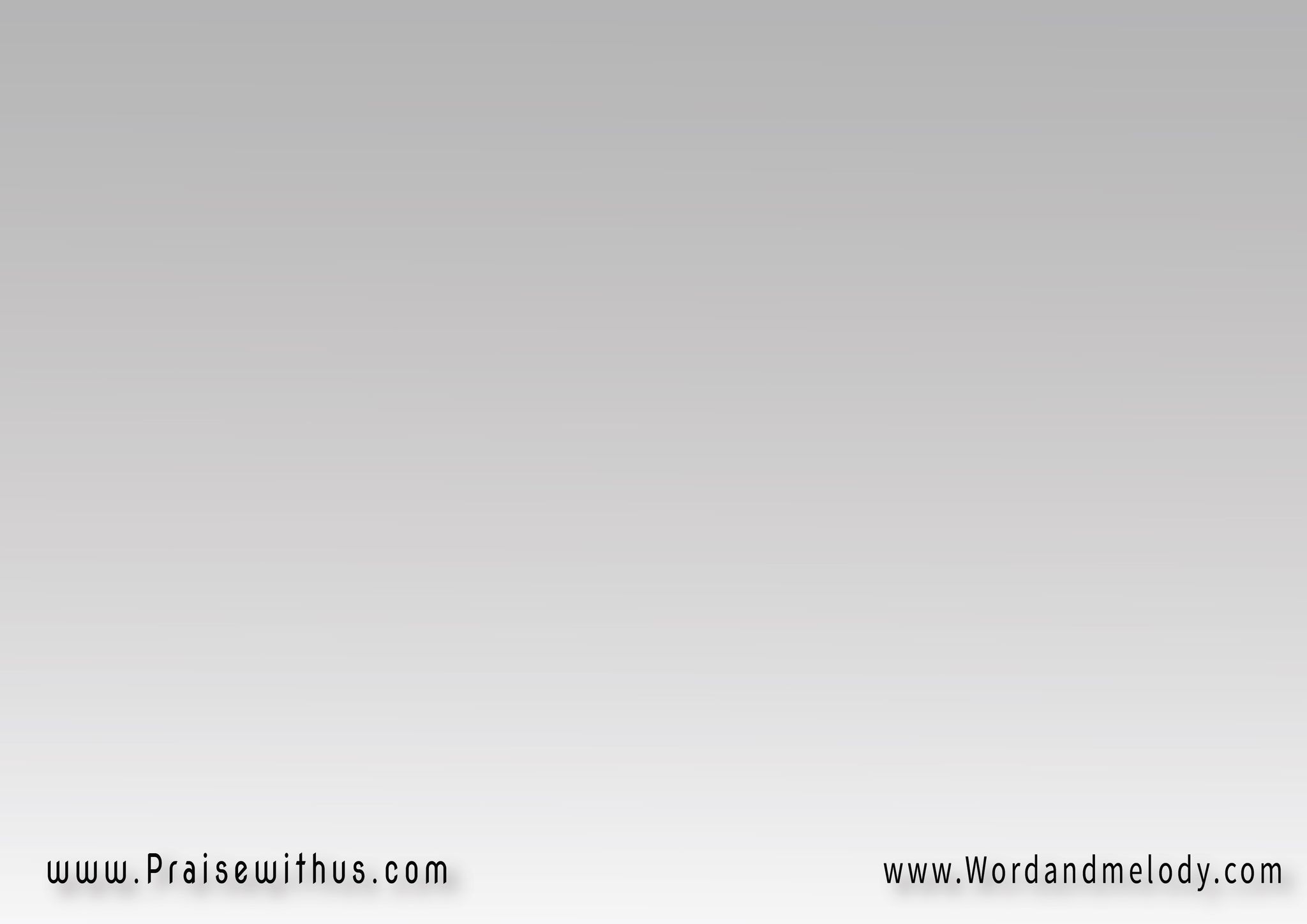 3- 
الناس قالوا طيب 
قولوها بصوت واطي
يا ناس إحنا ما نقدرشِ 
 (نِتَّعزى سكّاتي)2
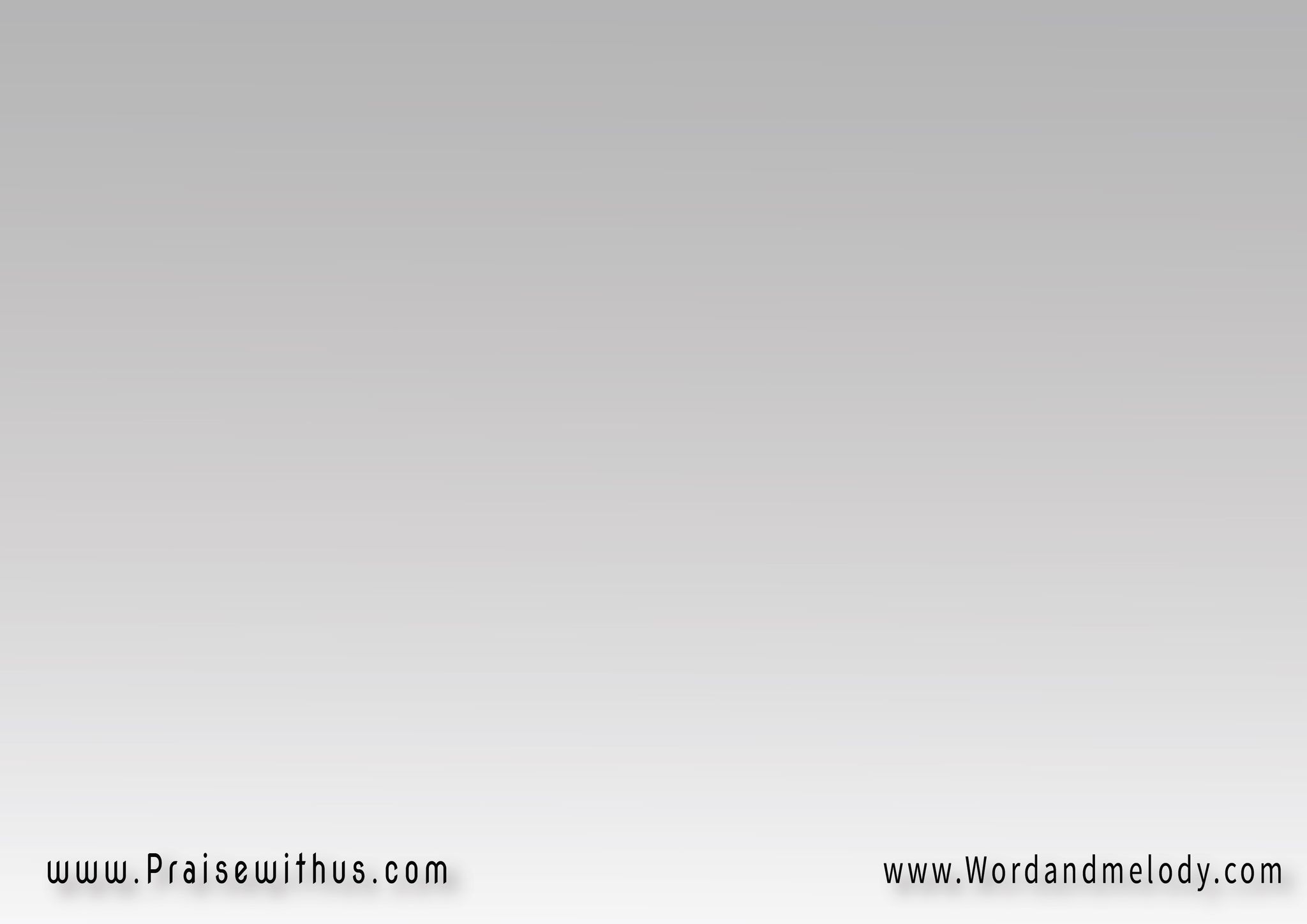 4- 
الناس قالوا كفاية ليلتين
 في كل اسبـــــــــــوع
يا ناس إحنا ما نقدرشِ 
 (نطيق فراق يسوع)2
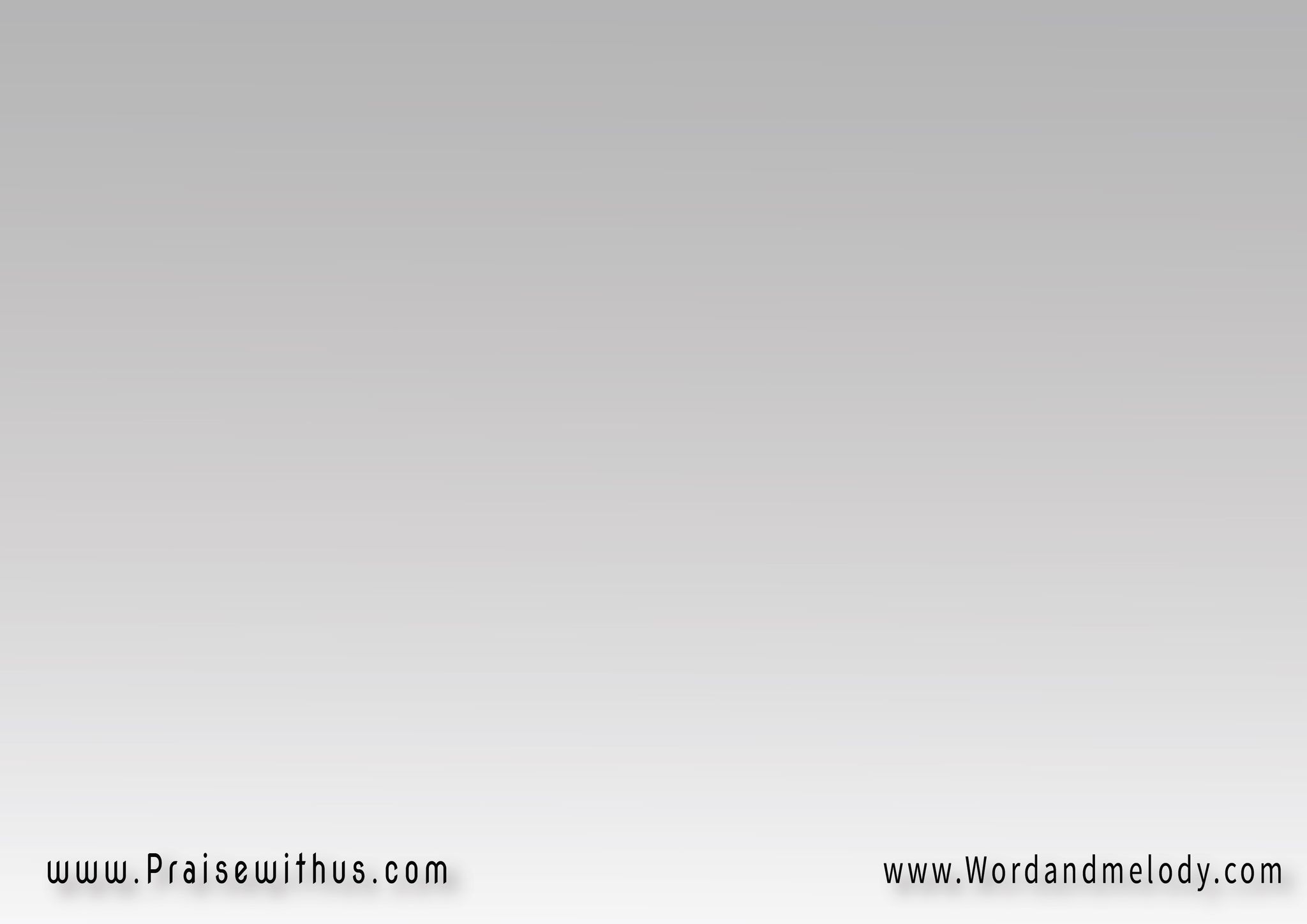 5- 
الناس قالوا طيب 
ليه إنتو فرحانين
لا واحد فيكم متوظف 
 (ولا عنده فدان طين)2
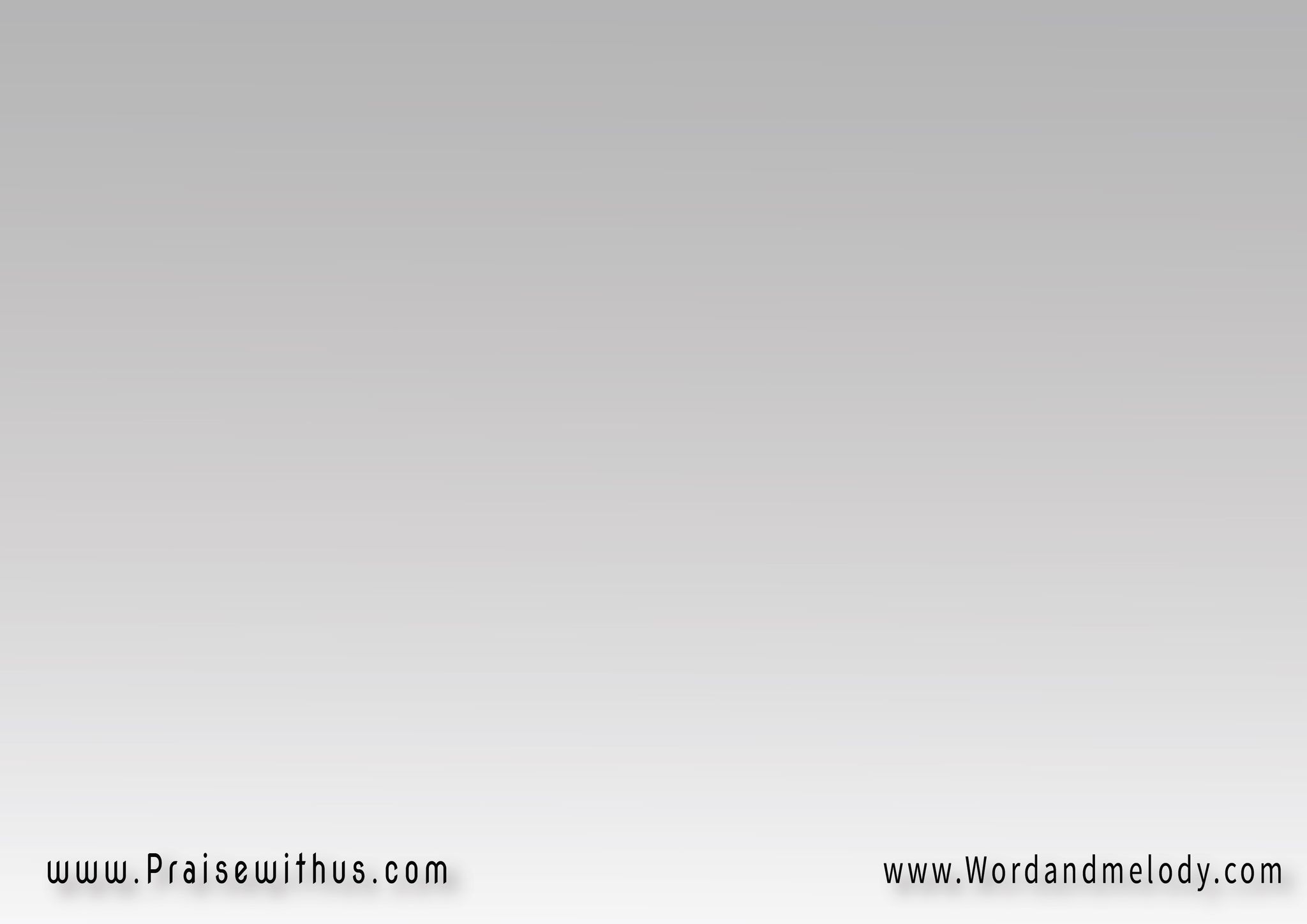 6- 
إيه اللي يرضي الناس 
نبطل عبـــــــــــــادة؟
لكننــــا لا نطيعهم 
(بل دايماً في زيادة)2
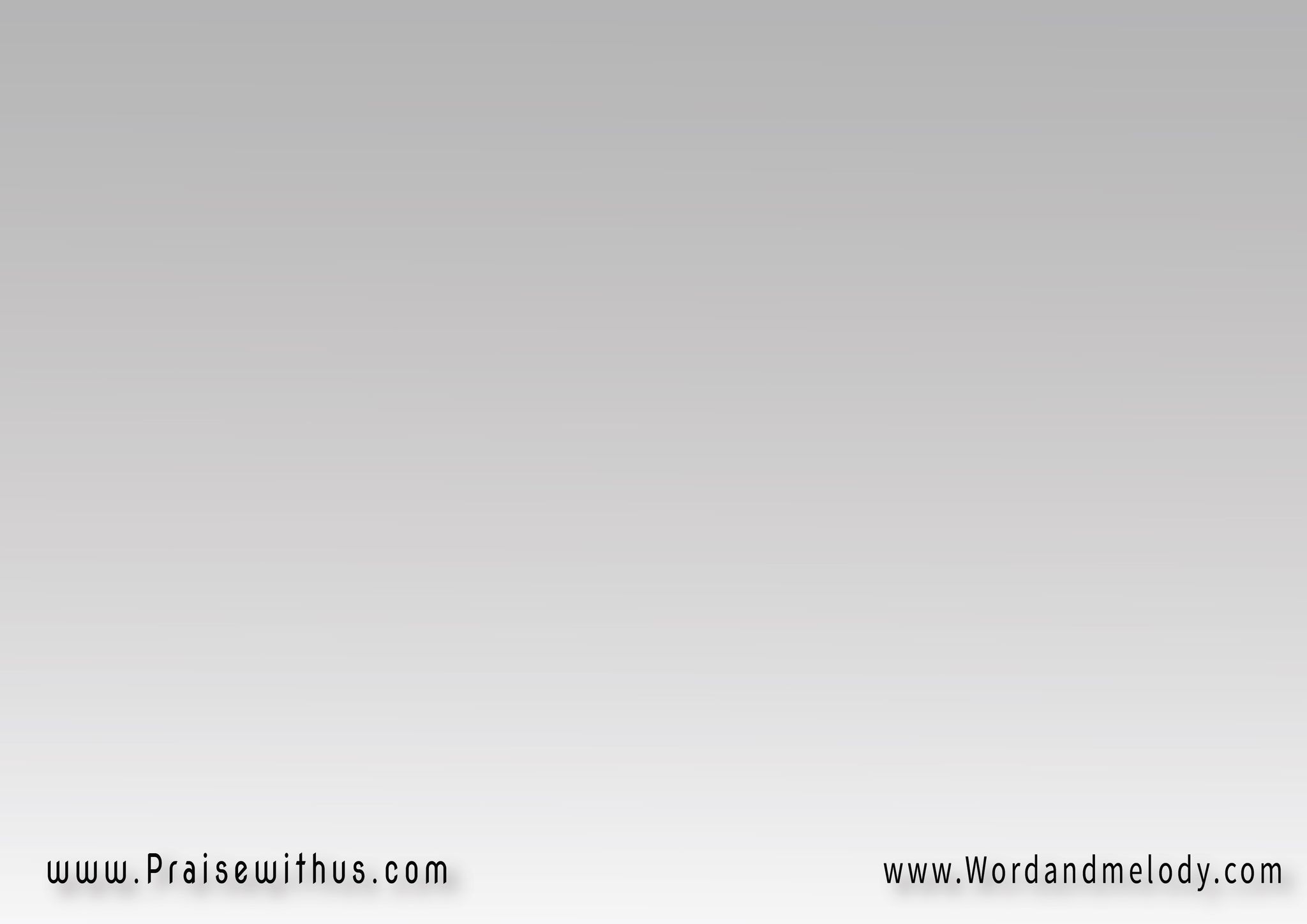 7- 
الناس بيلومونا 
على كثرة الهتاف
غصبٍ عنهم ما اختبروش 
(ولا واحد منهم شاف)2
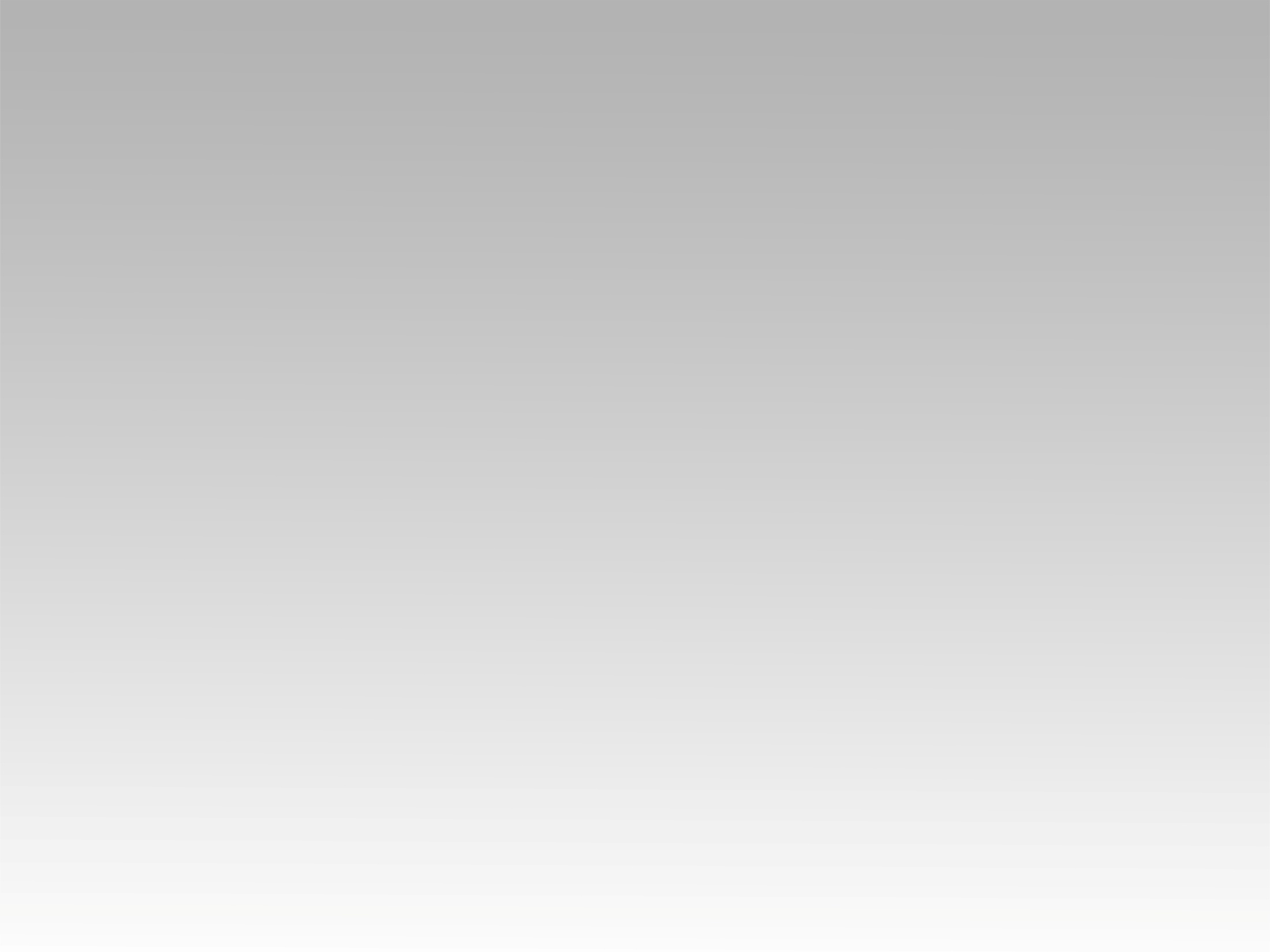 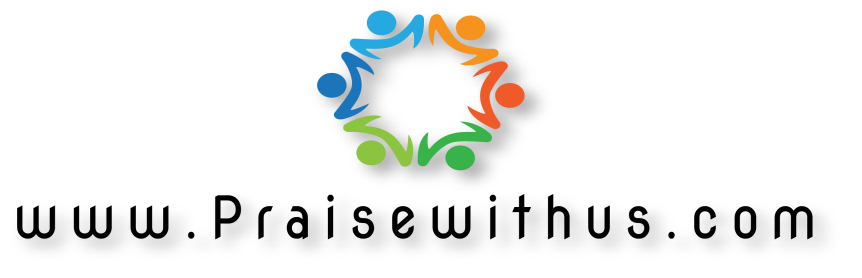